Joints (Articulations)
___________________________________ parts of the skeleton
Articulation – _

Functions of joints
Give the skeleton _
Hold the skeleton together
Classification of Joints: Structural
Structural classification focuses on the material binding bones together and _

The three structural classifications are:
Classification of Joints: Functional
________________________________ classification is based on the _____________________________________ allowed by the joint
The three functional classes of joints are:
_______________________________________ – immovable 
_______________________________________ – slightly movable 
_______________________________________ – freely movable
Fibrous Structural Joints
The bones are joined by _
There is _
Most are _
There are three types – sutures, syndesmoses, and gomphoses
Fibrous Structural Joints: Sutures
Occur between the _
Comprised of interlocking junctions completely _
Bind bones tightly together, but allow for growth during youth
In middle age, skull bones _
Fibrous Structural Joints: Syndesmoses
Bones are connected by a _
Movement varies from immovable to slightly variable
Examples include the connection between the _
Fibrous Structural Joints: Gomphoses
The ___________________________________ between a tooth and its alveolar socket

The fibrous connection is the _
Cartilaginous Joints
Articulating bones are united by cartilage
 
Two types –
Cartilaginous Joints: Synchondroses
A bar or plate of hyaline cartilage unites the bones
All synchondroses are synarthrotic
Examples include: 
 
Joint between the _
Cartilaginous Joints: Symphyses
___________________________________ covers the articulating surface of the bone and is ___________________________ to an intervening pad of fibrocartilage
Amphiarthrotic joints designed for _

Examples include _
Synovial Joints
Those joints in which the articulating bones are separated by a _
All are ______________________________ diarthroses

Examples – ___________________________, and most joints of the body
Synovial Joints: General Structure
Synovial joints all have the following
 
Joint _______________________________ cavity
Articular capsule
 
Reinforcing _
Synovial Joints: Friction-Reducing Structures
__________________________________ – flattened, fibrous sacs lined with synovial membranes and containing synovial fluid
Common where ligaments, muscles, skin, tendons, or _

Tendon sheath – ___________________________________ that wraps completely around a tendon
Synovial Joints: Stability
Stability is determined by:
Articular surfaces – _


Ligaments – unite bones and _
Synovial Joints: Stability
Muscle tone is accomplished by:
_______________________________________ across joints acting as stabilizing factors

Tendons that are kept tight at all times by muscle tone
Synovial Joints: Movement
The two muscle attachments across a joint are:
__________________________________ – attachment to the immovable bone
__________________________________ – attachment to the movable bone
Described as movement along transverse, frontal, or sagittal planes
Synovial Joints: Range of Motion
______________________________________ – slipping movements only
______________________________________ – movement in one plane
______________________________________ – movement in two planes
______________________________________ – movement in or around all three planes
Gliding Movements
One flat bone surface glides or slips over another similar surface
Examples – ___________________________ and intertarsal joints, and between the _
Angular Movement
Flexion —  

Extension — reverse of flexion; _

Dorsiflexion and plantar flexion
Angular Movement
Abduction — movement _

Adduction — movement _

Circumduction — _
Rotation
The turning of a bone _

Examples
Between _

Hip and _
Special Movements
Inversion and eversion
 
Elevation and depression
Plane Joint
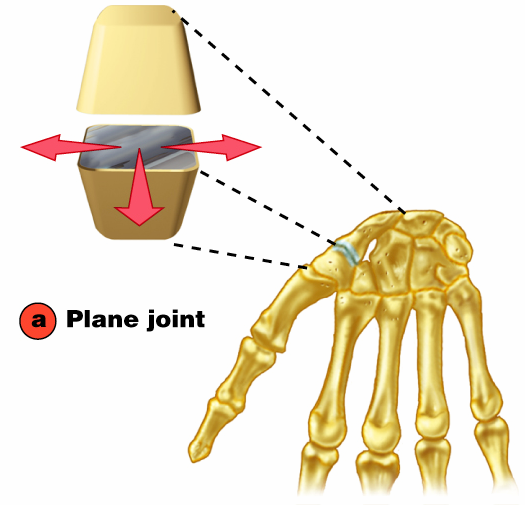 Plane joints
Articular surfaces are essentially _
Allow only _


Only examples of _
Types of Synovial Joints
Hinge joints
Cylindrical projections of one bone fits into a trough-shaped surface on another
Motion is along a _

Uniaxial joints permit _

Examples: _
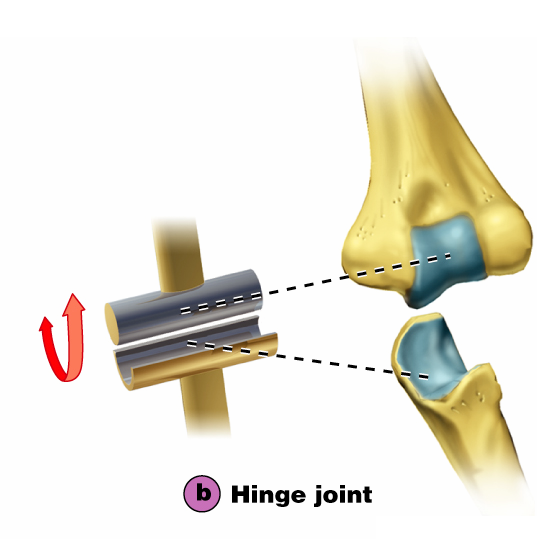 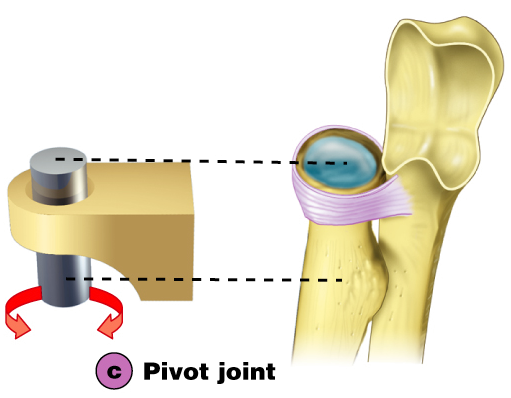 Pivot Joints
Rounded end of one bone protrudes into a “sleeve,” or ring, composed of bone (and possibly ligaments) of another
Only _
Examples: joint between the _
Condyloid or Ellipsoidal Joints
Oval articular surface of one bone fits into a complementary depression in another
Both _

Biaxial joints permit all angular motions
Examples: radiocarpal (wrist) joints, and _
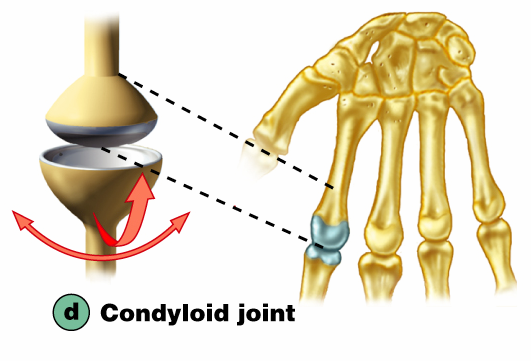 Saddle Joints
Similar to condyloid joints but allow _
Each articular surface has both a _

Example: _
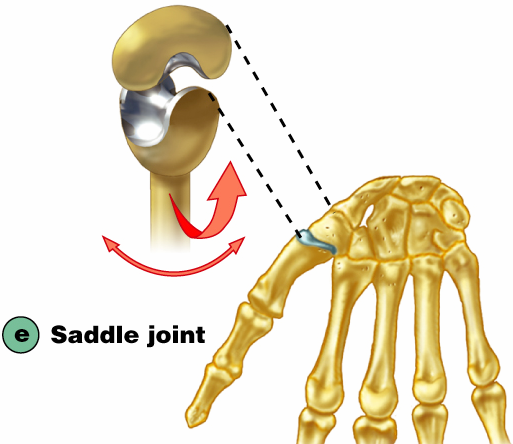 Ball-and-Socket Joints
A spherical or hemispherical head of one bone articulates with a _
Multiaxial joints permit the _

Examples: _
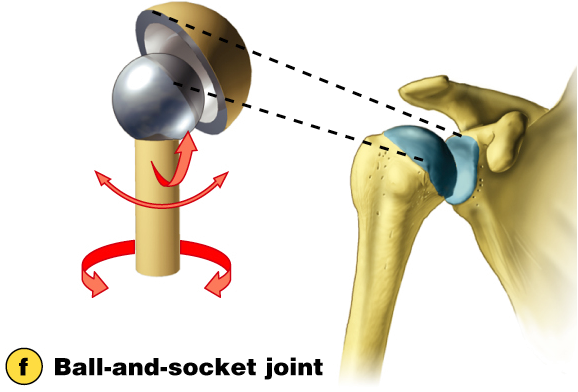 Synovial Joints: Knee
_________________________________ joint of the body
Allows _
Three joints in one surrounded by a single joint cavity
Femoropatellar joint
Lateral and medial tibiofemoral joints
Synovial Joints: Knee Ligaments and Tendons – Anterior View
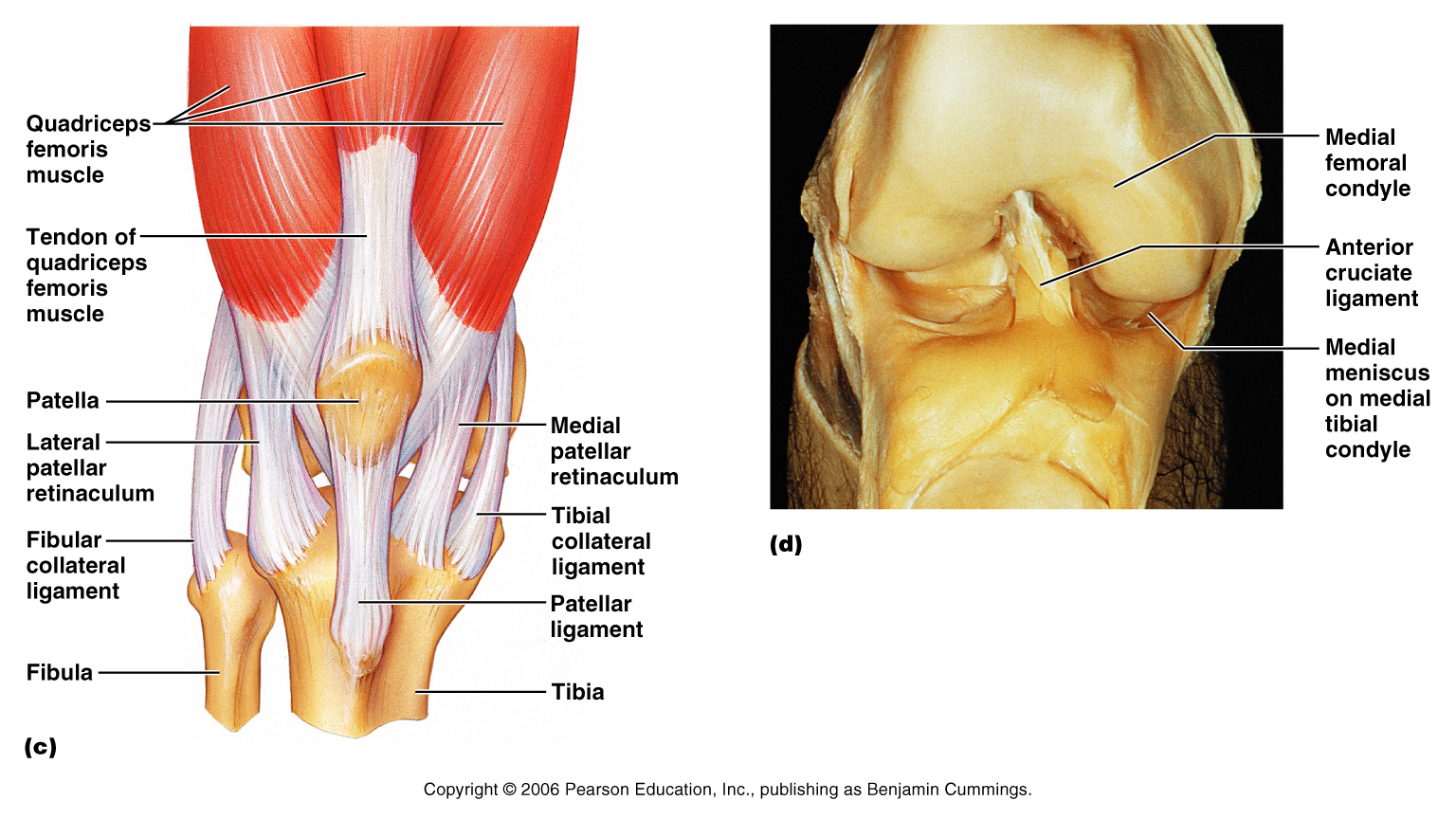 Tendon of the quadriceps femoris muscle
Lateral and medial patellar retinacula
Fibular and tibial collateral ligaments
Patellar ligament
Synovial Joints: Knee – Other Supporting Structures
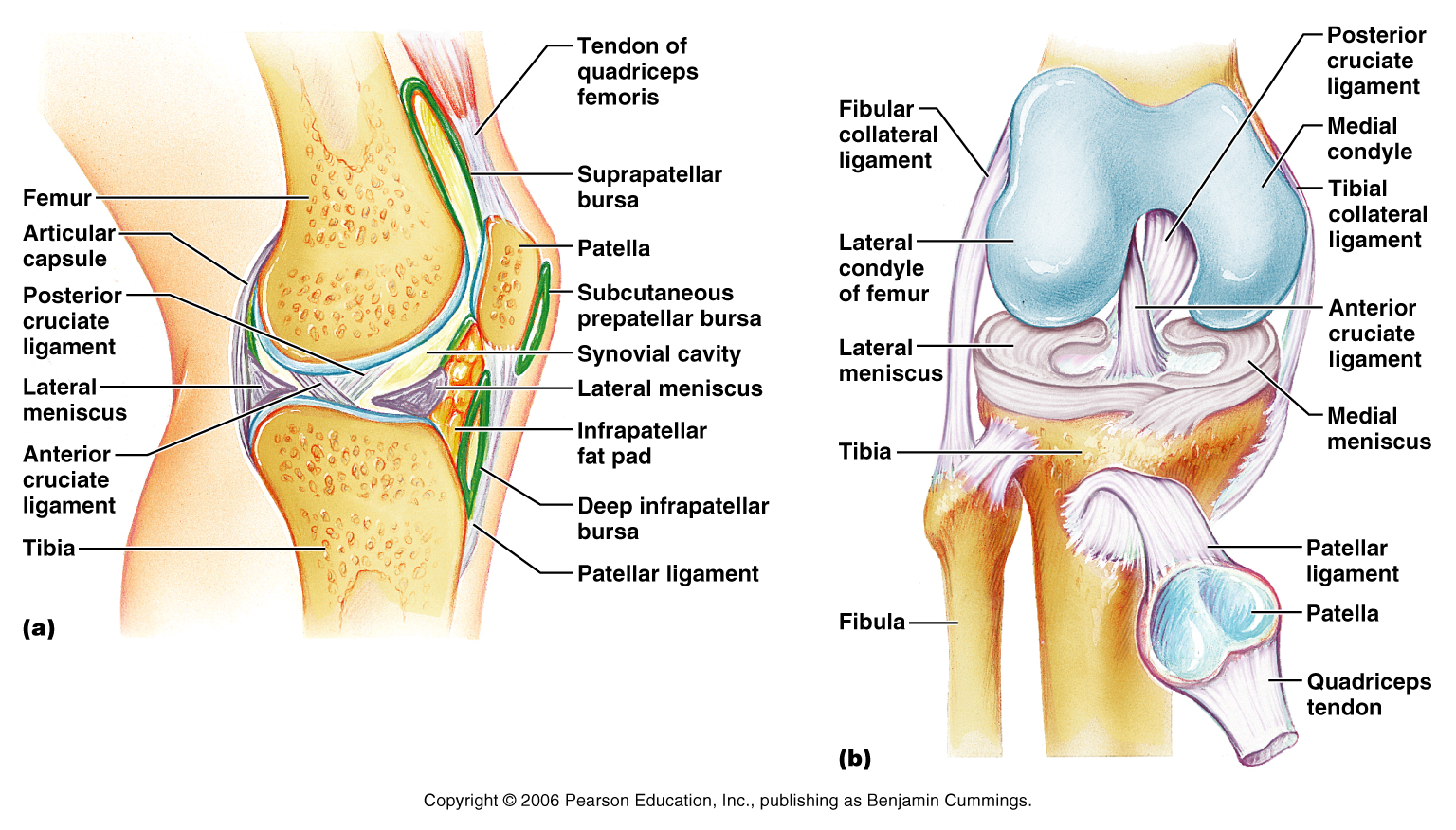 Medial meniscus (semilunar cartilage)

Lateral meniscus
Synovial Joints: Shoulder (Glenohumeral)
_________________________________ in which ________________________________ to obtain greater freedom of movement

Head of humerus articulates with the _
Synovial Joints: Elbow
_______________________________ that allows flexion and extension only
Radius and ulna articulate with the humerus
Synovial Joints: Shoulder Stability
Weak stability is maintained by:
Thin, loose joint capsule
Four ligaments – coracohumeral, and three glenohumeral
Tendon of the ____________________________, which travels through the intertubercular groove and secures the humerus to the glenoid cavity
_______________________________________ that encircles the shoulder joint and blends with the articular capsule
Synovial Joints: Hip (Coxal) Joint
Head of the femur articulates with the _


Good range of motion, but limited by the _
Temporomandibular Joint (TMJ)
Mandibular condyle articulate with the temporal bone
Two types of movement
Hinge –  

Side to side –
Sprains
The ligaments reinforcing a joint are stretched or torn
___________________________________ slowly repair themselves

Completely torn ligaments require prompt surgical repair
Cartilage Injuries
The snap and pop of overstressed cartilage
 
Repaired with _
Dislocations
Occur when bones are _
Usually accompanied by _


Caused by serious falls and are common sports injuries
Subluxation